NÁZVOSLOVIE ANORGANICKÝCH ZLÚČENÍN
1. HALOGENIDY
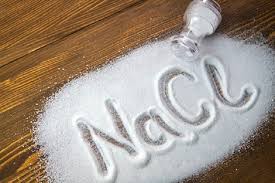 VLASTNOSTI
sú dvojprvkové zlúčeniny halogénu s iným prvkom, v ktorých má halogén oxidačné číslo:
			X-I
F-I 		fluorid 
Cl-I 	chlorid 
Br-I 	bromid 
I-I 		jodid
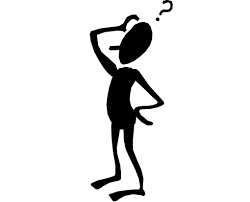 NÁZOV
je dvojslovný:
		podstatné meno + prídavné meno
				-		anión				+		katión

Podstatné meno = názov halogénu + prípona –id

Prídavné meno = názov katiónu + oxidačná prípona
VZOREC
má dve časti, ktoré sú uložené v opačnom poradí ako v názve:
		 prídavné meno + podstatné meno 
				+								-

		napr. chlorid sodný
				   NaI   Cl-I
					  NaCl
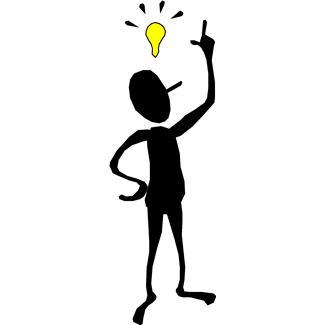 Úloha 1
Vytvor vzorce halogenidov:

jodid hlinitý					
bromid strieborný			
fluorid osmičelý			
chlorid uhličitý				
fluorid jodistý
Úloha 1
Vytvor vzorce halogenidov:

jodid hlinitý					AlI3
bromid strieborný			AgBr
fluorid osmičelý			OsF8
chlorid uhličitý				CCl4
fluorid jodistý				IF7
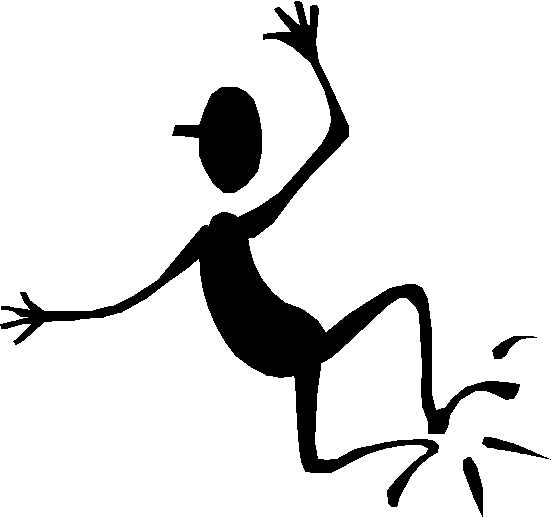 Úloha 2
Vytvor názvy halogenidov:

ClF		
PbI2 		 
FeCl3 	 
VF5 		 
NH4Br
Úloha 2
Vytvor názvy halogenidov:

ClF		 	  fluoid chlórny
PbI2 			 jodid olovnatý
FeCl3 		 chlorid železitý
VF5 			 fluorid vanadičný
NH4Br		 bromid amónny
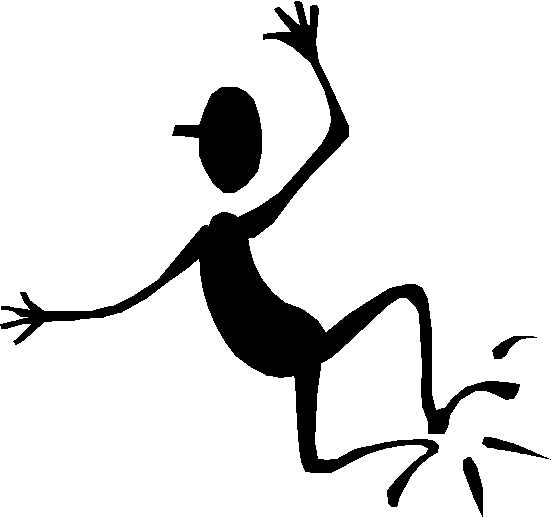 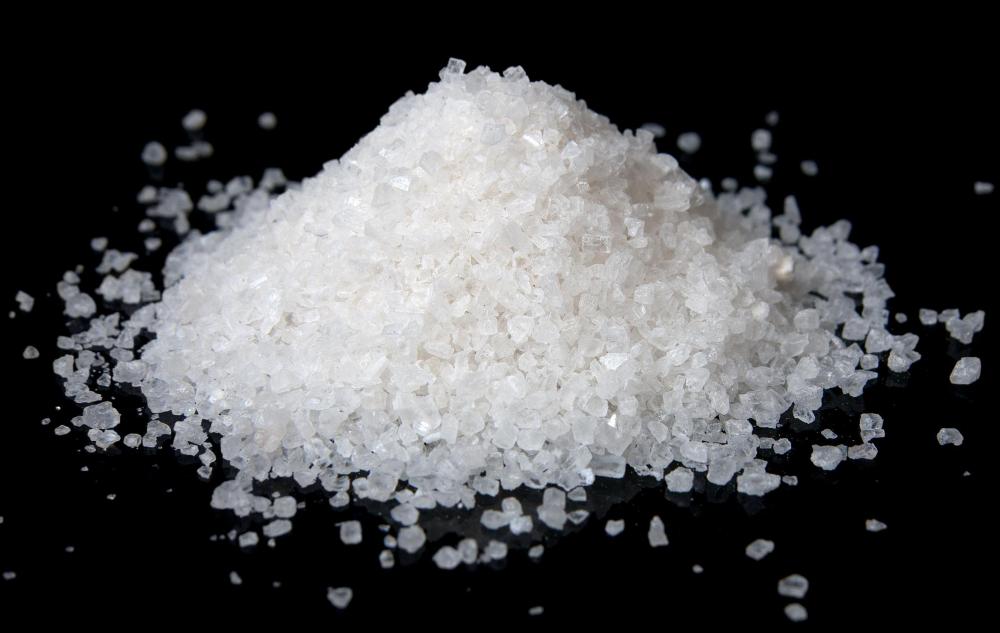 VÝZNAMNÉ HALOGENIDY
Chlorid sodný (NaCl)
biela tuhá látka
dobre rozpustná vo vode
vyskytuje sa ako minerál kamenná soľ (halit)
VYUŽITIE:
dochutenie jedál
9% fyziologický roztok (infúzia)
posýpanie ciest, výroba H2, Cl2, NaOH, HCl
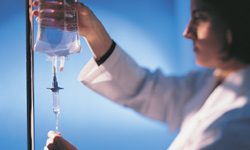 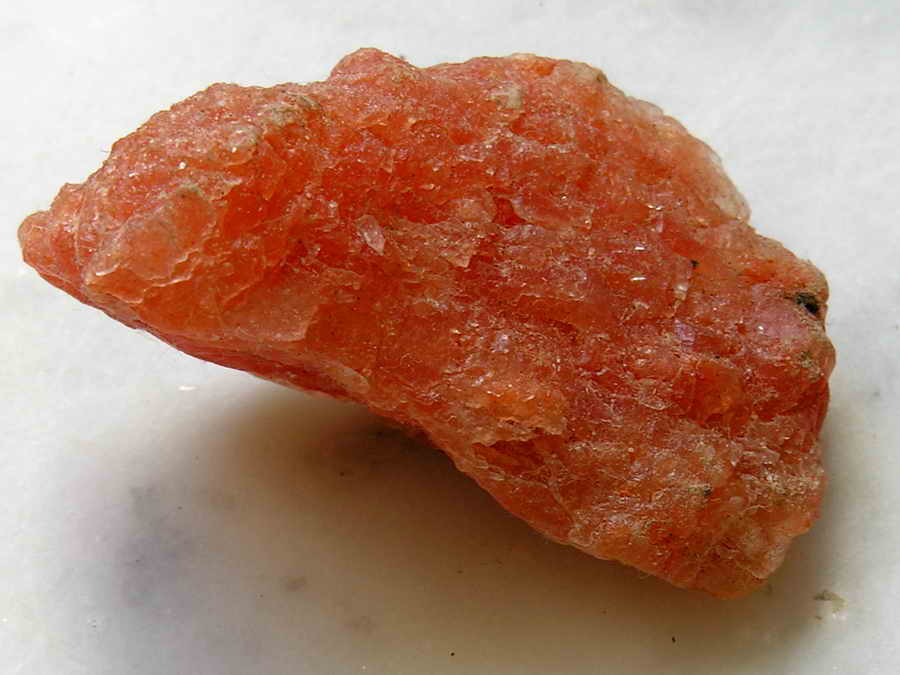 VÝZNAMNÉ HALOGENIDY
Chlorid draselný (KCl)
biela tuhá látka
dobre rozpustná vo vode
v prírode sa vyskytuje ako žltý až červený minerál (sylvín)

VYUŽITIE:
chemická výroba KOH
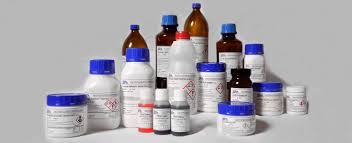 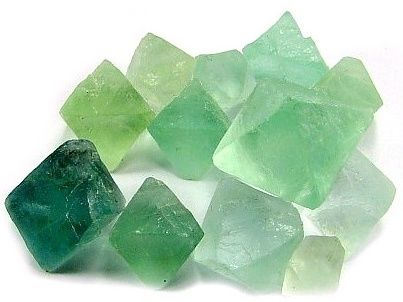 VÝZNAMNÉ HALOGENIDY
Fluorid vápenatý (CaF2)
biela tuhá látka
málo rozpustná vo vode
v prírode ako minerál fluorit (kazivec)

VYUŽITIE:
dôležitý pri prevencii zubného kazu
významný pri výrobe fluóru
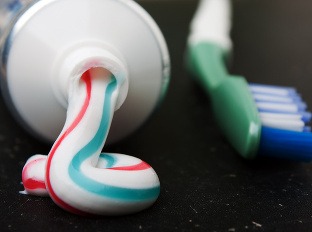 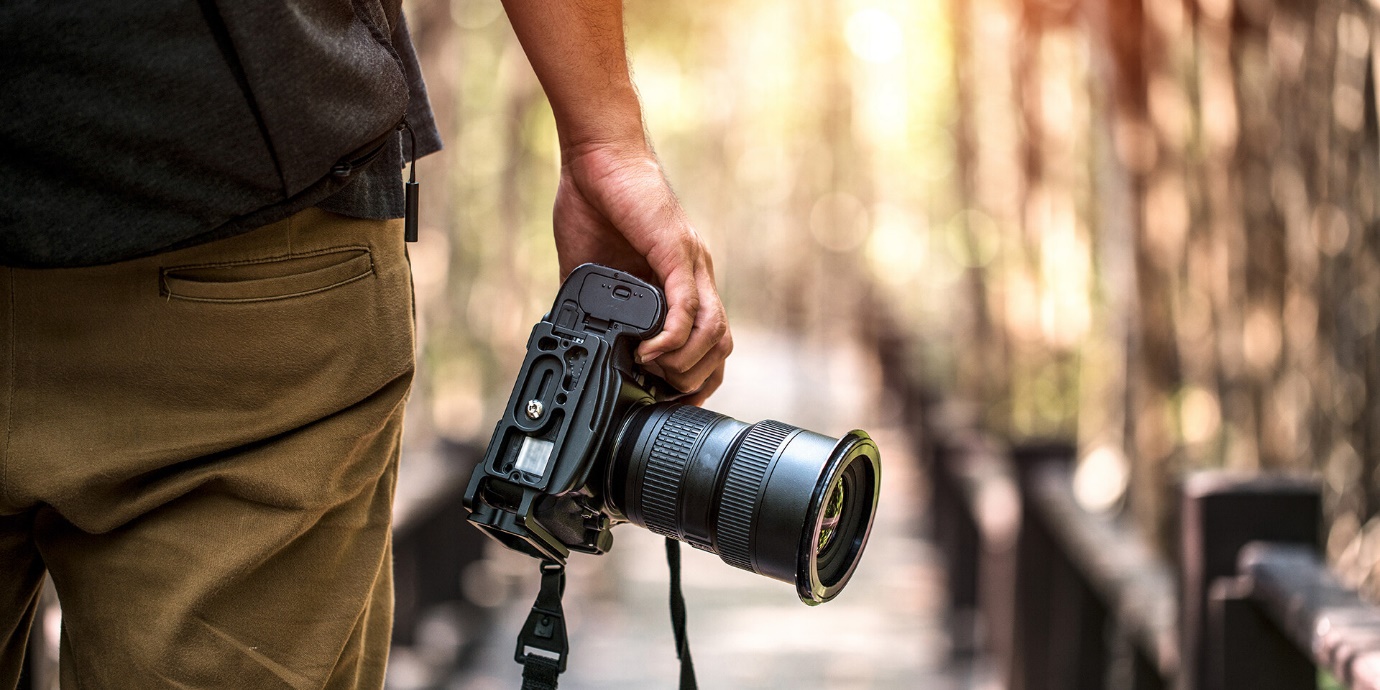 VÝZNAMNÉ HALOGENIDY
Bromid strieborný (AgBr)
výroba fotografií

Bromid draselný (KBr)
výroba liekov

Chlorid amónny (NH4Cl)
výroba elektroniky
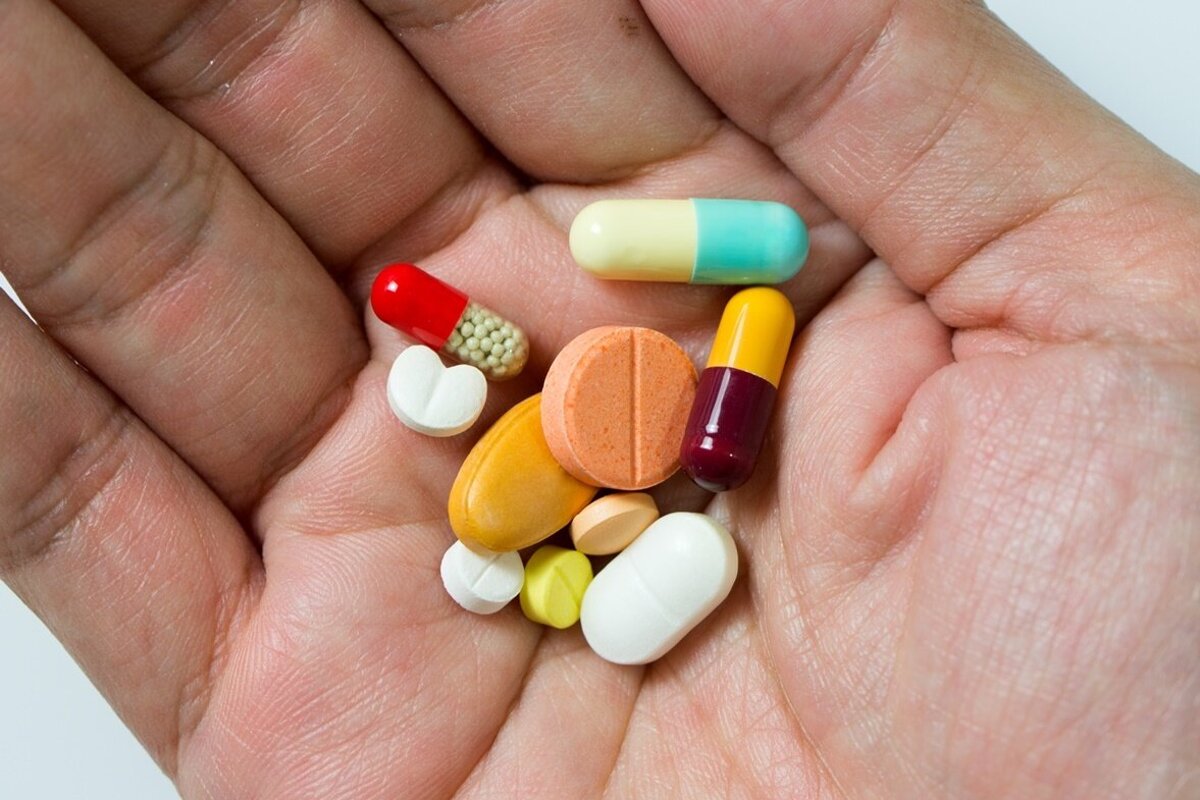 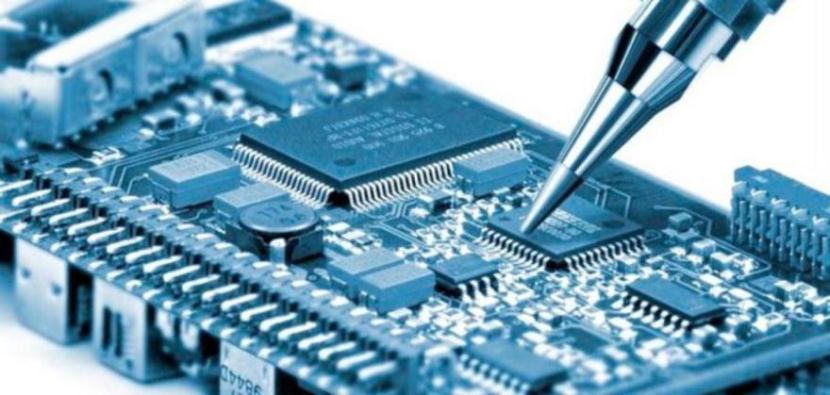